Host Genetics of HCV:Relevance for the study of HCV in Africa
Thomas J. Urban, PharmD, PhD
Center for Human Genome Variation
Duke University Medical Center
Durham, NC, USA
Natural History of HCV Infection
100 patients
Resolve 20-50%
Chronic Hepatitis 50-80%
WHY????
STAGE 1
STAGE 2
STAGE 0
FEW SEPTA
NO FIBROSIS
PORTAL FIBROSIS
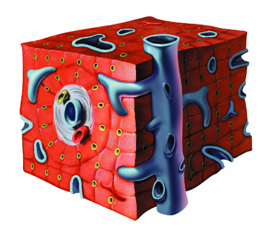 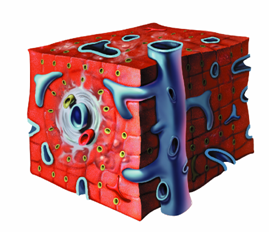 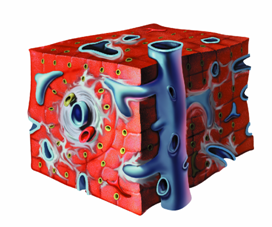 STAGE 3
STAGE 4
NUMEROUS SEPTA
CIRRHOSIS
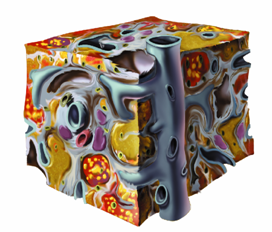 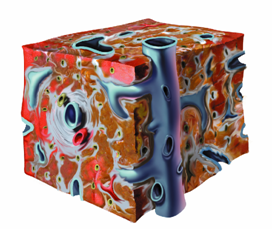 Natural History of HCV Infection
Chronic Hepatitis 50-80%
Resolve 20-50%
Stable 70-80%
Cirrhosis 20-30%
STAGE 0
STAGE 1
STAGE 2
STAGE 3
STAGE 4
Natural History of HCV Infection
Chronic Hepatitis 50-80%
Resolve 20-50%
Stable 70-80%
Cirrhosis 20-30%
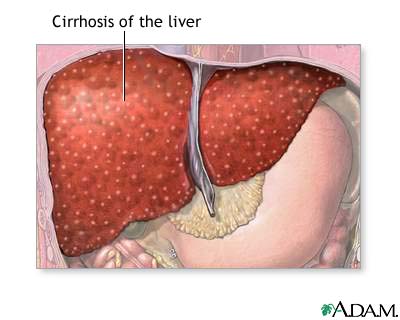 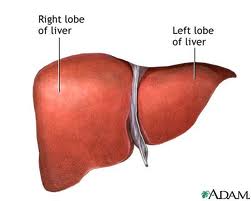 ???
Variation in PegIFN + ribavirin treatment in HCV infection: a window into host genetics of HCV
Genome-wide association study for predictors of treatment response in the IDEAL trial
Sample populations
Genome-wide genotyping of:
1604 IDEAL participants + 67 participants from Muir et al., 2004
Exclude samples not matching phenotype criteria
1615 samples included in subsequent analyses
Exclude samples not meeting treatment compliance and quality control criteria: gender specification, cryptic relatedness, …
1137 samples included in analysis for association with treatment response, concentrating on sustained virological response (SVR)
SNPs
A series of quality control steps resulted in 565,759 polymorphisms for the association tests.
rs12979860  on chromosome 19 
is strongly associated with SVR
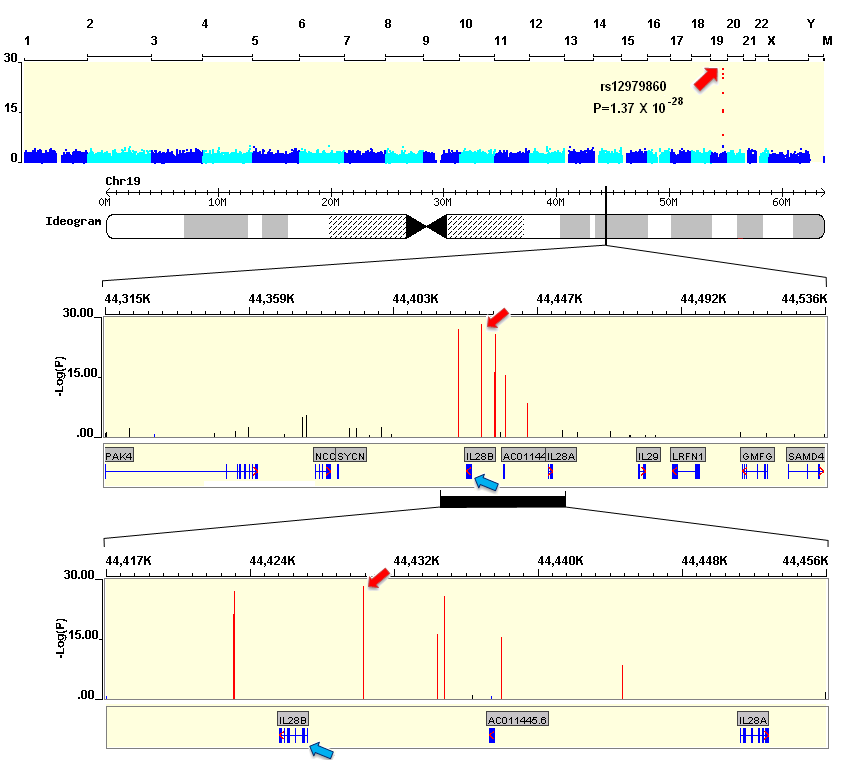 Ge D. et al., Nature 2009
CC genotype at rs12979860 associates with a 2-3 fold greater rate of SVR than CT/TT genotype
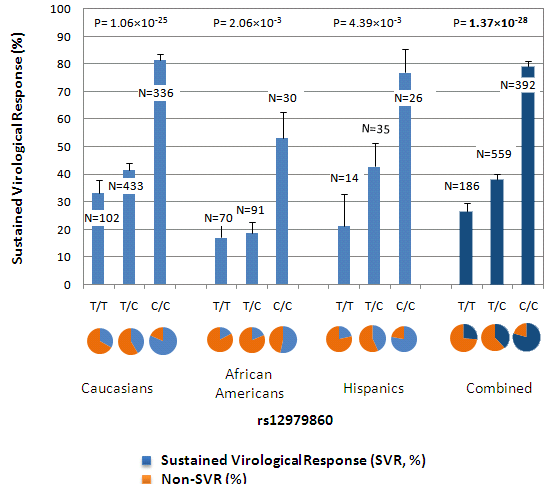 Ge D. et al., Nature 2009
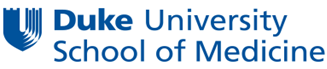 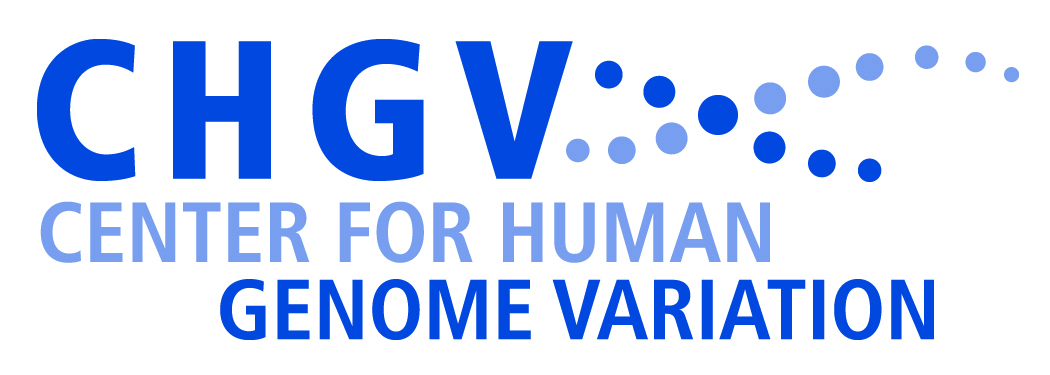 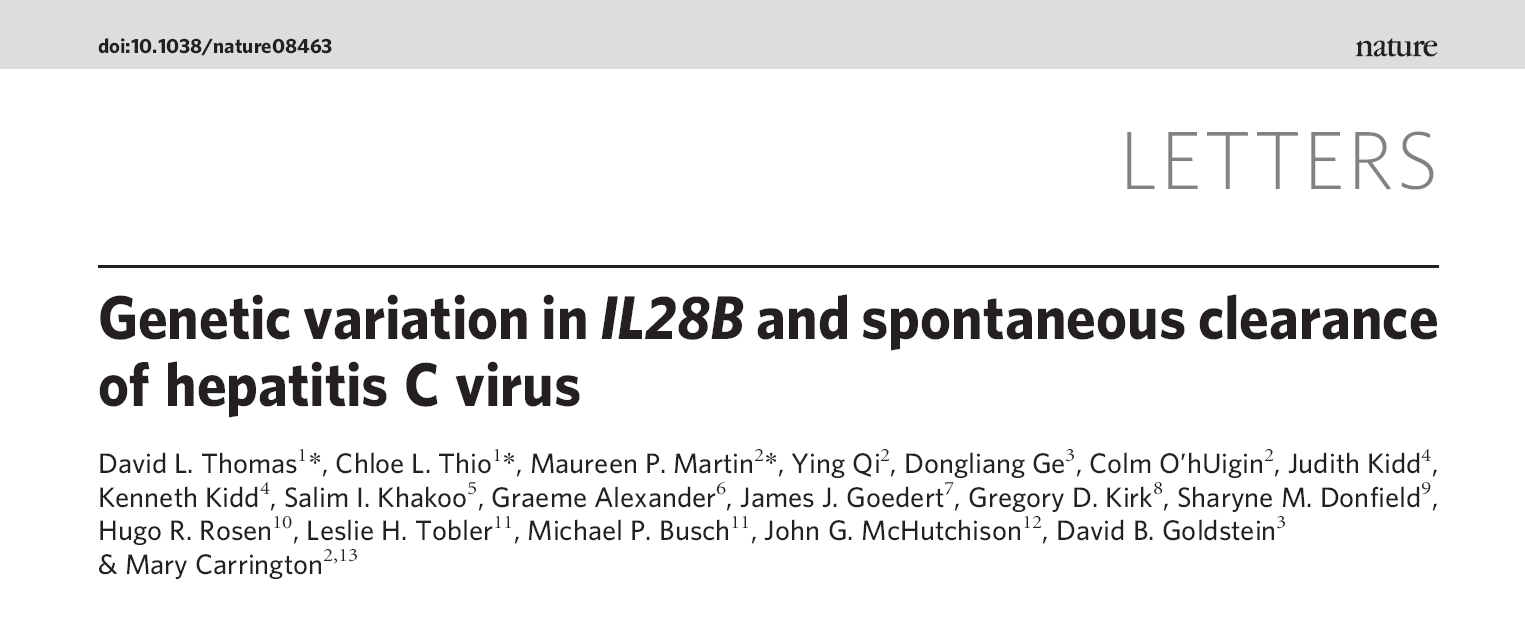 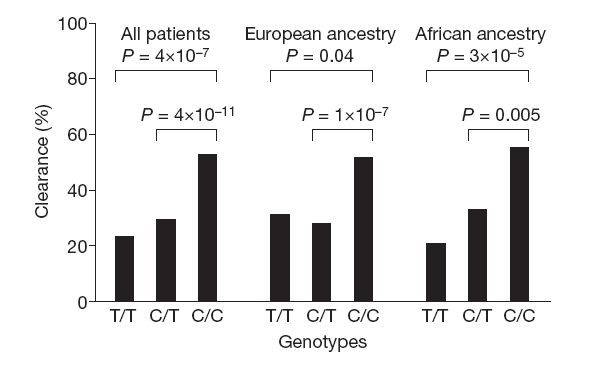 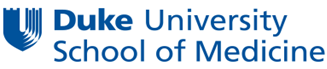 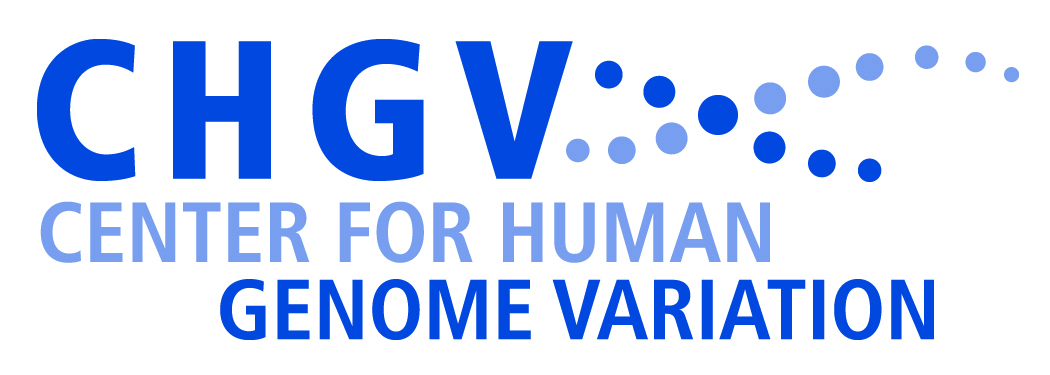 Correlation of genetic variation in IL28Bwith HCV recovery rates in diverse ethnicities
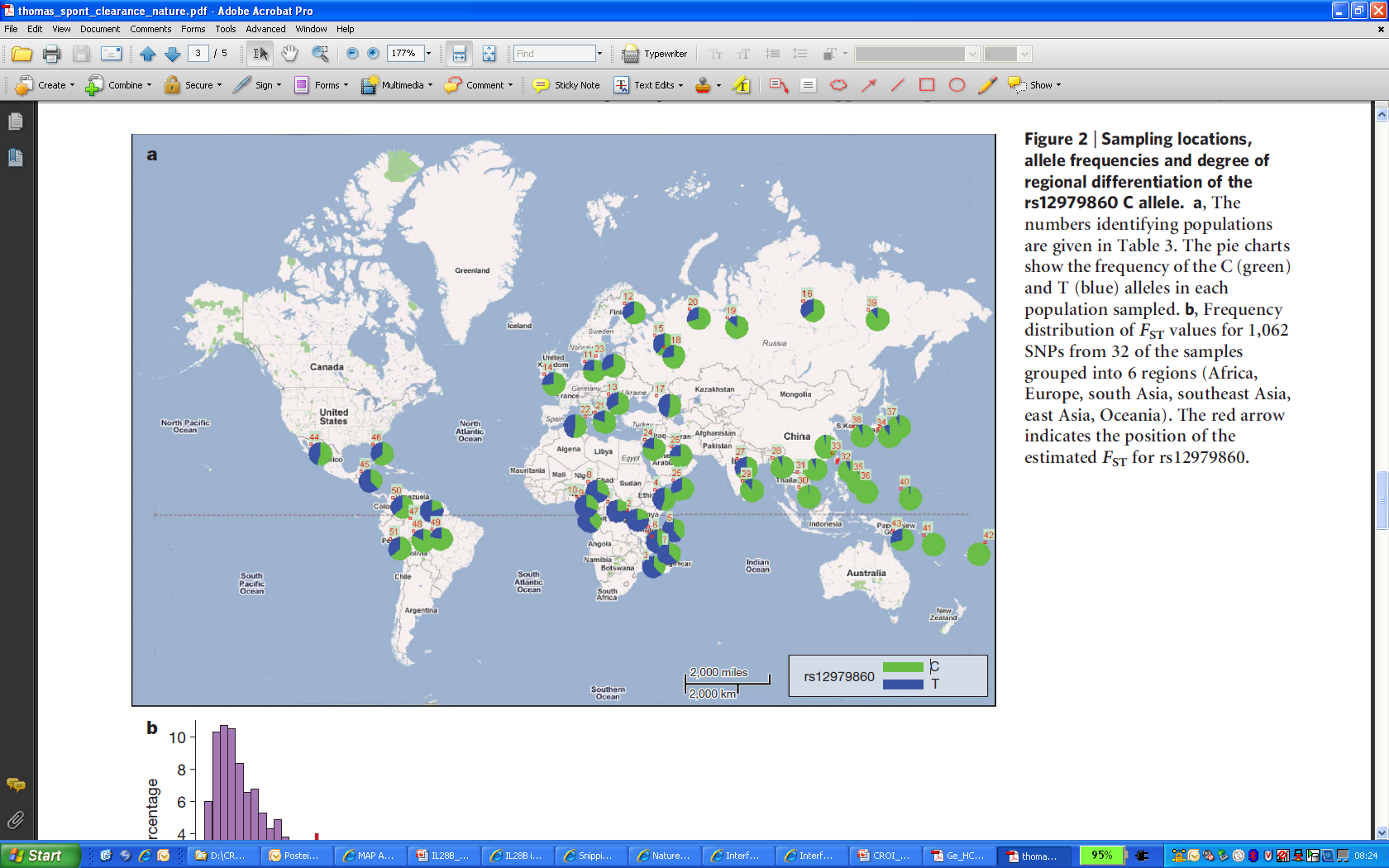 Different frequencies in IL28B variants explain ethnic differences in HCV recovery rates
Thomas DL et al. Nature. 2009.
[Speaker Notes: Ge and collegues observed a striking correlation between carriage of IL28B variants and the frequency of treatment response rates in diverse ethnicities. Thomas and colleagues have shown that an IL28B  risk allele is more frequent in African populations, which is in line with poorer spontenous clearance rates in African populations. Taken together, different IL28B polymorphism frequencies explain at least in part differences in HCV recovery rates in diverse ethnicities.]
What is the underlying biological cause for the genetic association?
Genome-wide association studies employ a “tagging” strategy but typically do not tell us what the causal variant(s) is/are
This requires other types of evidence: additional genotyping/association testing, and functional characterization of putatively causal variants
Leading hypotheses at the moment:
Regulation of IL28B/IFNL3 at the mRNA or protein level
Novel “IFNL4” protein (Prokunina-Olsson et al., Nature Genetics 2013)
Broad antiviral effects of IFN-λ proteins
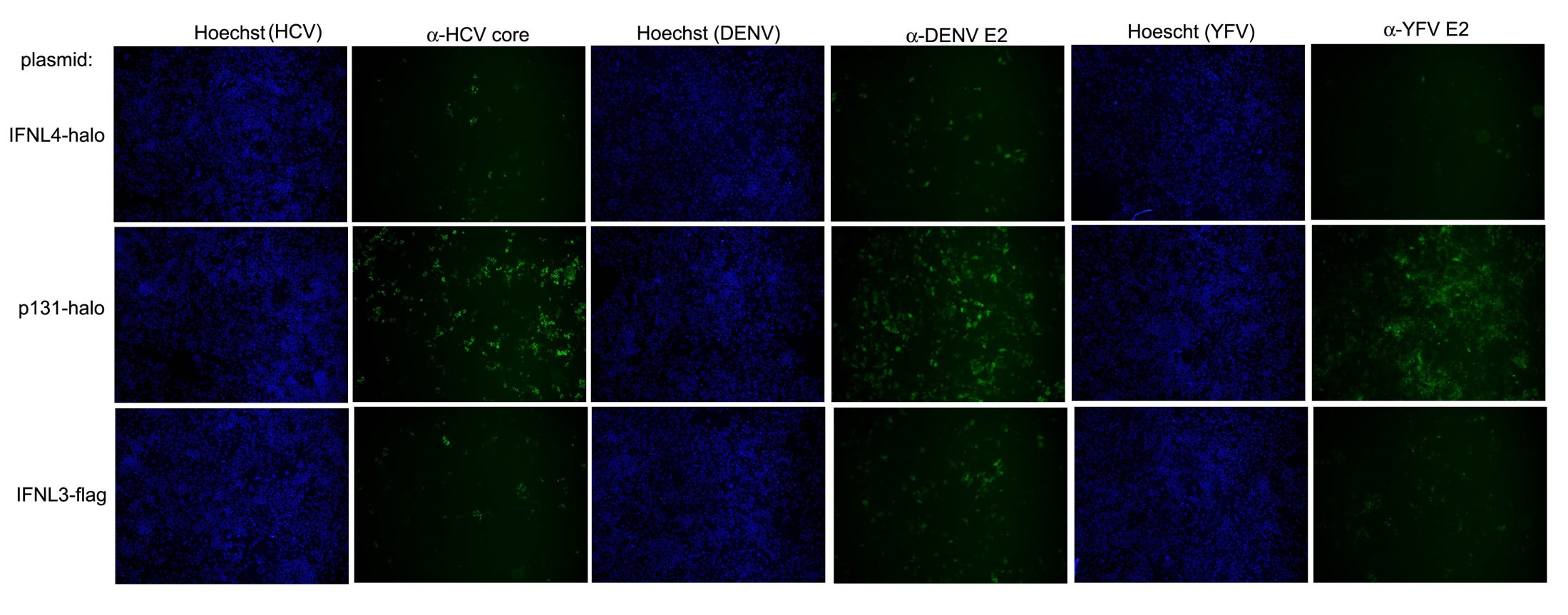 Shelton Bradrick, Molecular Genetics and Microbiology, Duke University
Host genetic studies in HepNet:current studies and next steps
Currently, DNA samples are available from approximately 500 individuals from Ghana and Nigeria
Proof-of-concept study:
Genotype IL28B/IFNL3/IFNL4 variants in these patients
Compare genotype distribution to public data from a West African population (HapMap YRI)
Test for association between genotype and spontaneous viral clearance (pending availability of outcome data)
Attempt to discriminate among candidate causal variants in the IL28 region by taking advantage of lower LD in African populations (will require much larger sample sizes)
Linkage Disequilibrium Mapping in African vs European populations:  advantages and disadvantages
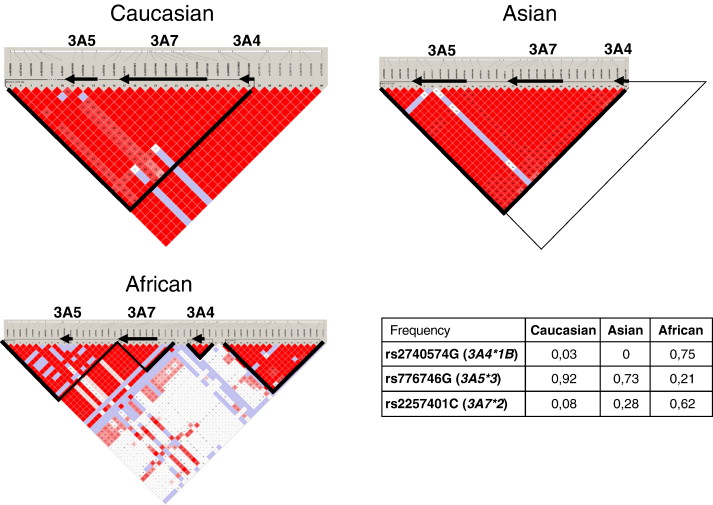 DNA and Genotype Quality
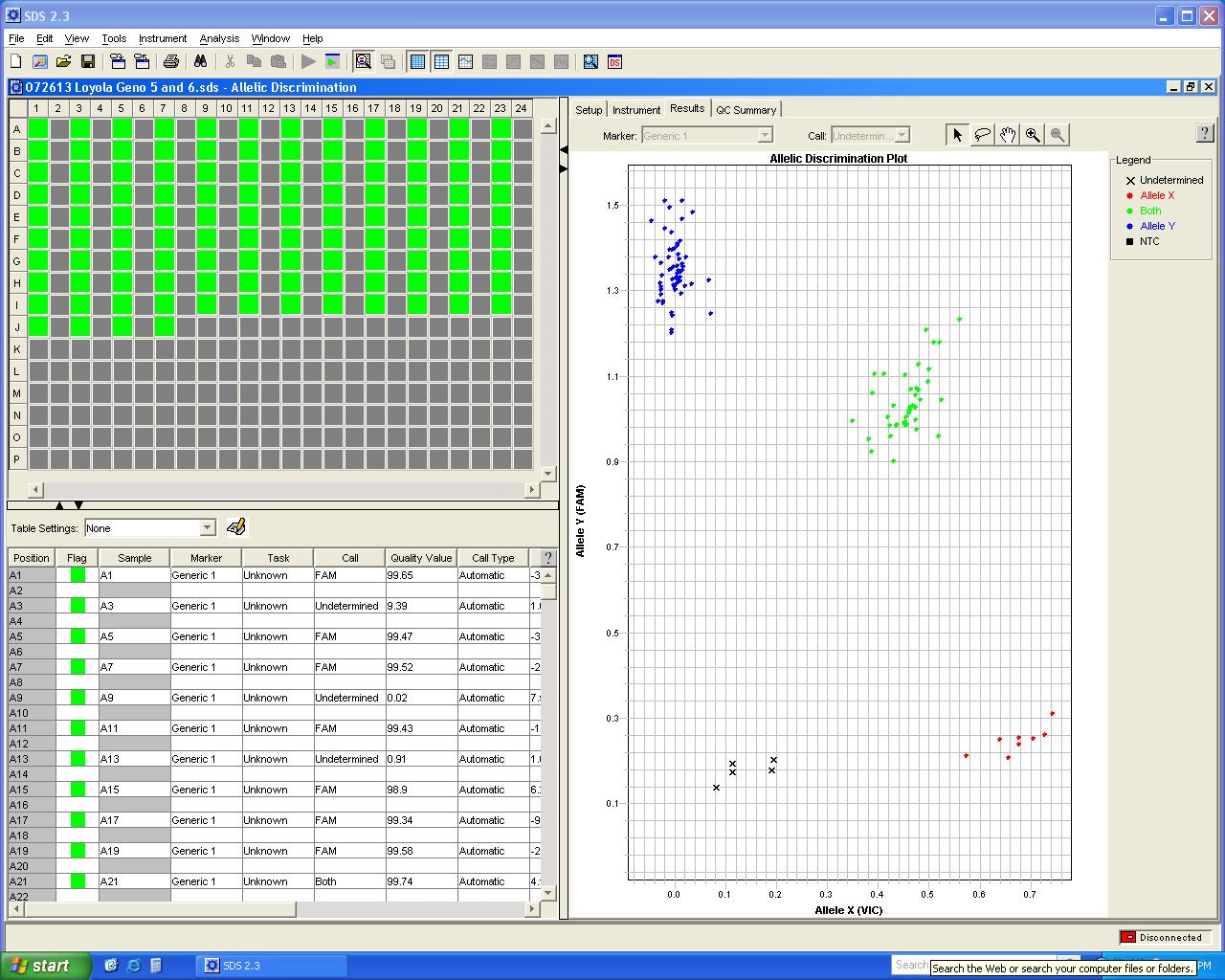 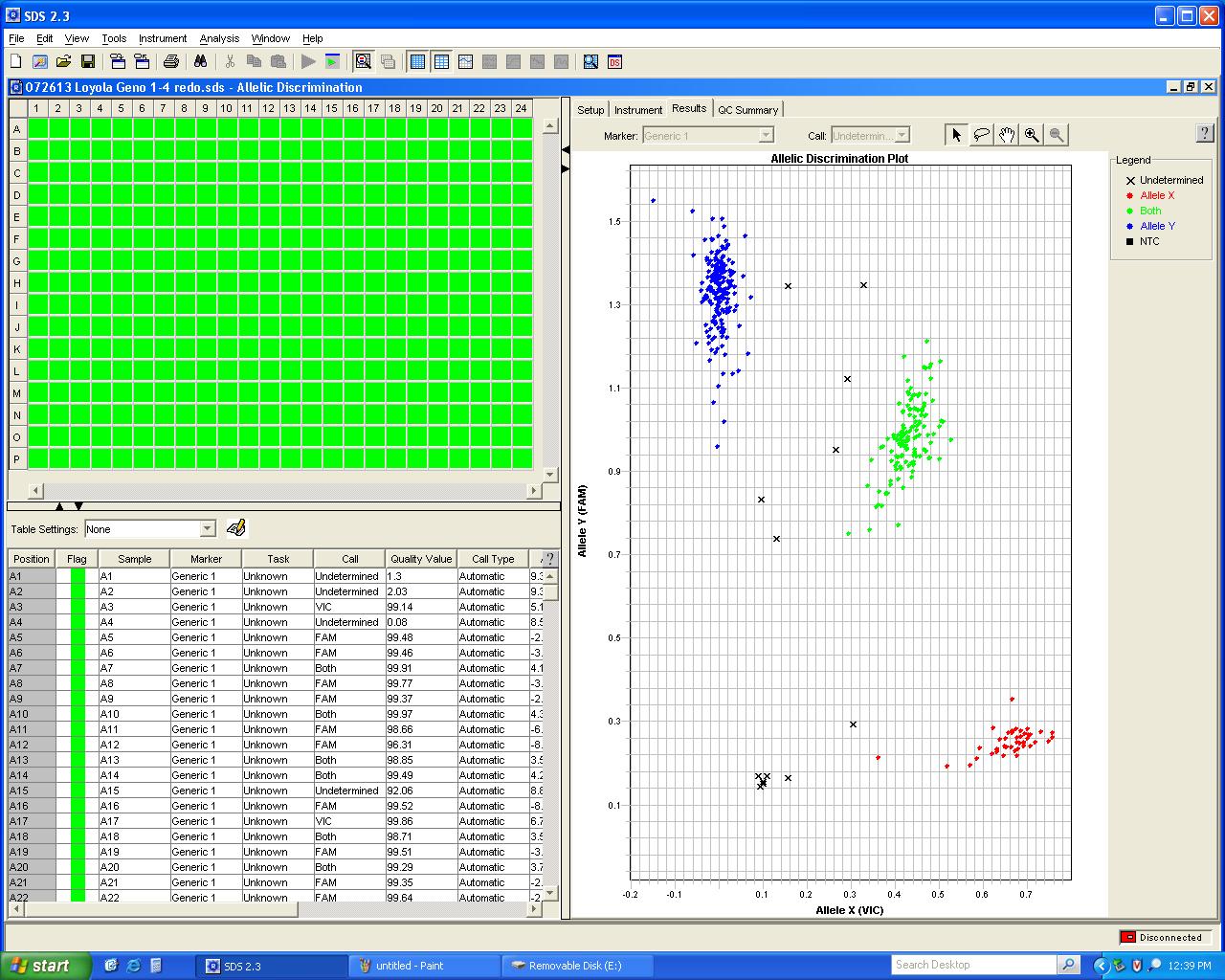 Concordance with Published Data
IL28B/IFNL3 Genotype
Host genetics in HepNet: future opportunities
More detailed investigation of the IL28/IFNL region (targeted genotyping)
Genome-wide association study of spontaneous clearance
NOTE: there have effectively been no genome-wide studies of HCV clearance, either spontaneous or treatment-induced clearance, in African populations; thus, there remains every possibility of additional IL28-like (or stronger) genetic effects to be found in the HepNet host genetics program
The potential findings in such studies may well be generalizable to other viruses, other populations